МБДОУ детский сад комбинированного вида № 3 «РУЧЕЁК»
Отчет по самообразованию на тему:
«ЗАНИМАТЕЛЬНЫЕ МАТЕМАТИЧЕСКИЕ ИГРЫ В СТАРШЕМ ДОШКОЛЬНОМ ВОЗРАСТЕ»
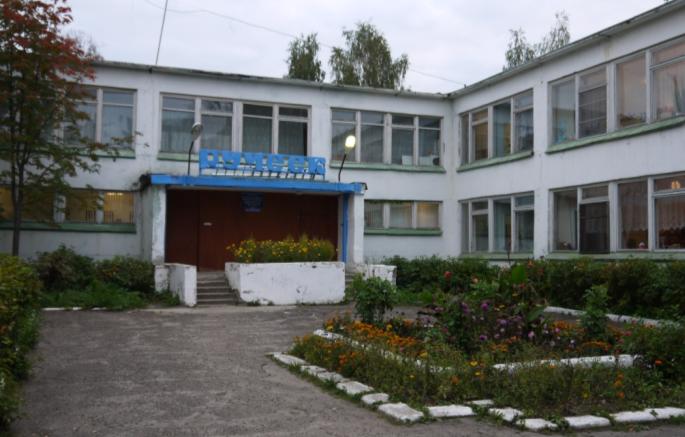 Воспитатель гр. №9
М.В. Веселова
Городской округ г.Выкса 2013 г.
Цель:
повышение своего профессионального уровня, обогащение и углубление знаний в развитии детей через игры занимательной математики и логики в старшем дошкольном возрасте.
Задачи:
Определить наиболее рациональные приёмы организации внимания дошкольников.
Наметить и провести цикл методических мероприятий, способствующих повышению профессионального уровня педагогов ДОУ.
Проследить роль математических игр на развитие логического мышления, творческого воображения у детей 6-7 лет.
Этапы работы
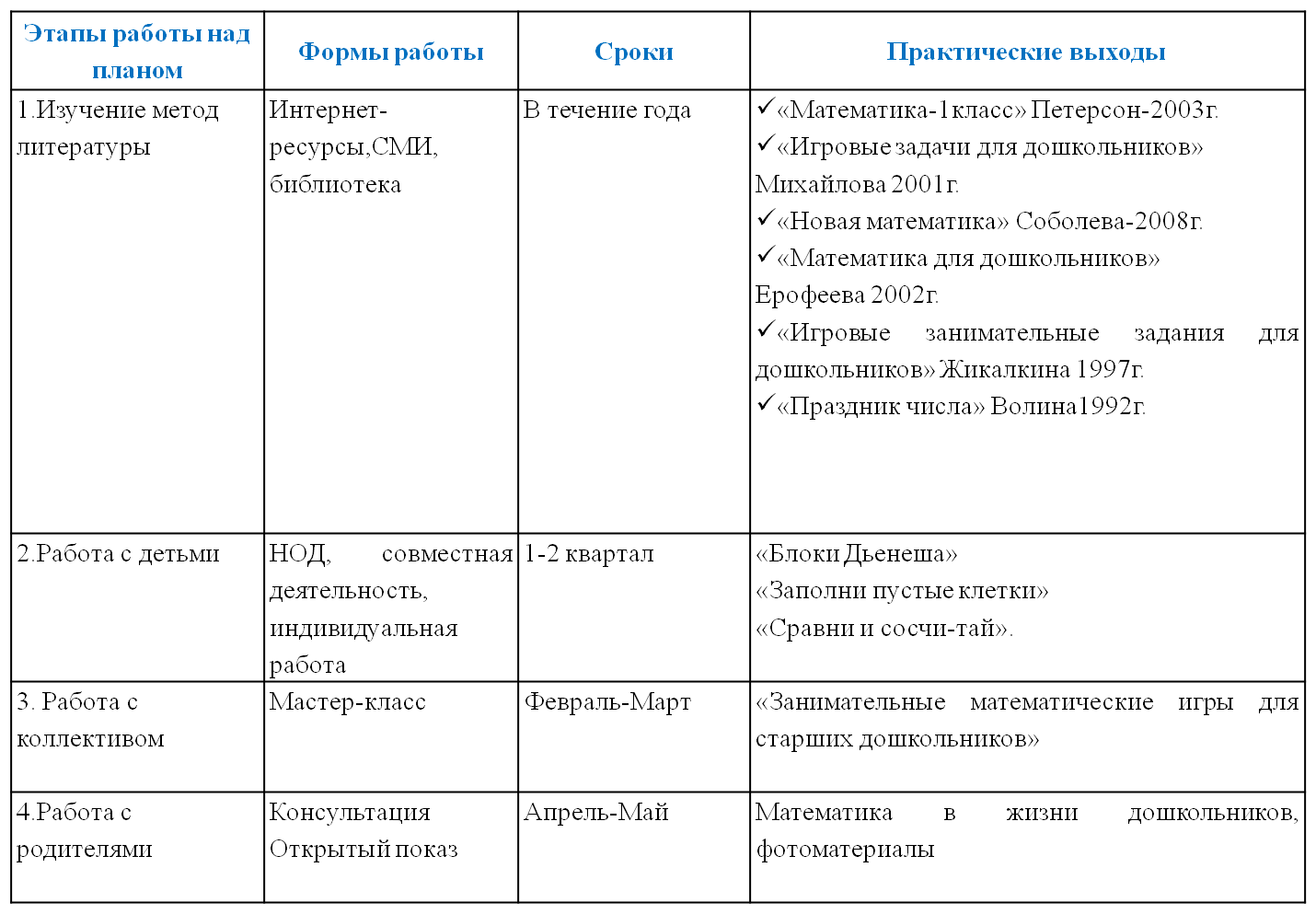 Работа с детьми
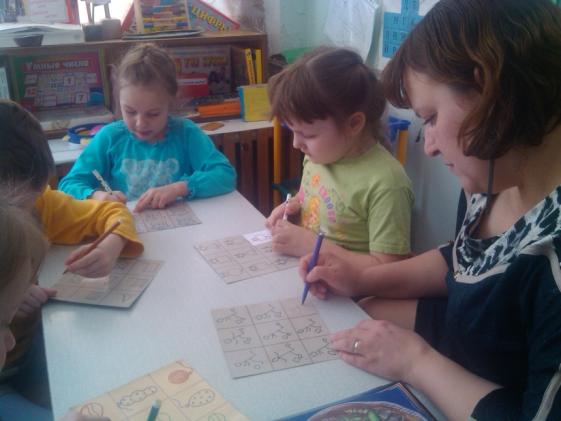 СОВМЕСТНОЕ ИЗГОТОВЛЕНИЕ ДИДАКТИЧЕСКИХ ИГР ПО Математике(октябрь- ноябрь, декабрь- январь, февраль-март, апрель- май)
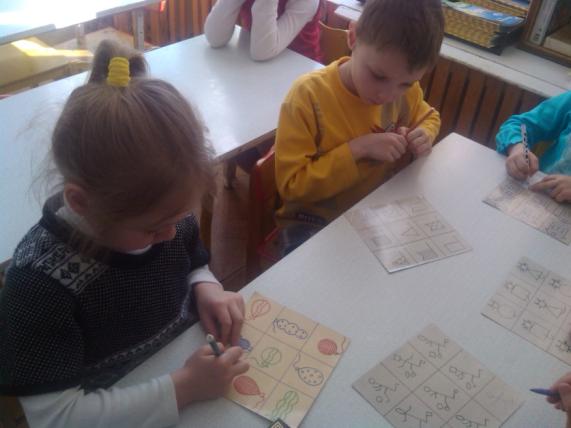 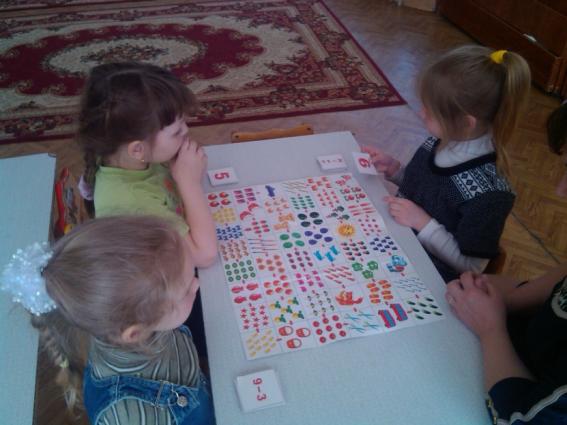 Работа с детьми
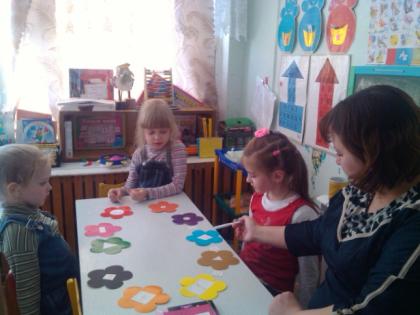 СОВМЕСТНЫЕ ИГРЫ С ДЕТЬМИ1. БЛОКИ ДЬЕНЕША2. ВЫРАЩИВАНИЕ ДЕРЕВА
3. СРАВНИ И СОСЧИТАЙ
4. ТАНГРАМ 
5. КОЛУМБОВО ЯЙЦО
6. ВОЛШЕБНЫЙ КРУГ
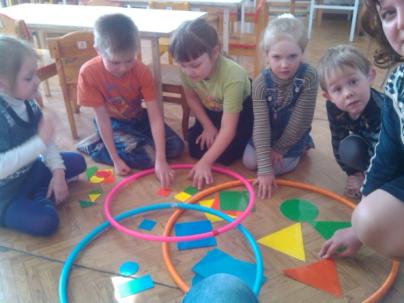 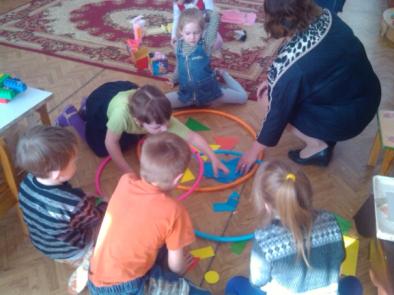 Перспективный план работы с детьми 6-7лет
Работа с коллективом
1. Консультация «Роль дидактических игр в ФЭМП дошкольника» (декабрь).2. Мастер класс для начинающих воспитателей (март).
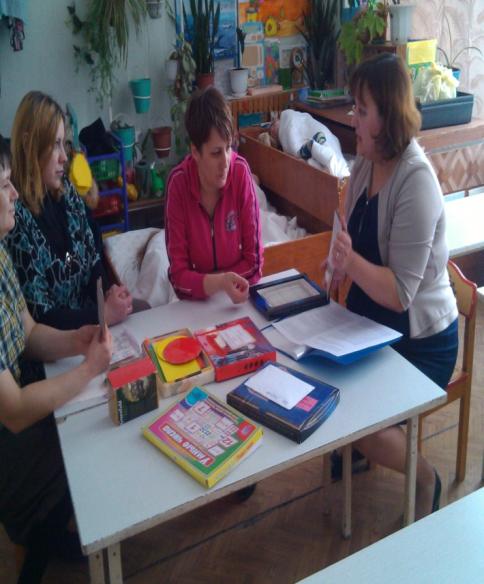 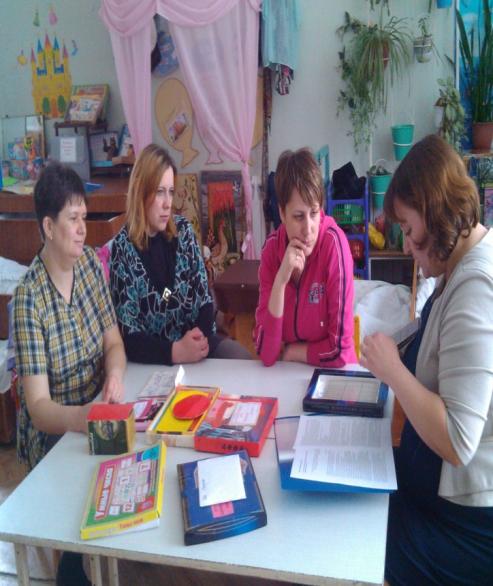 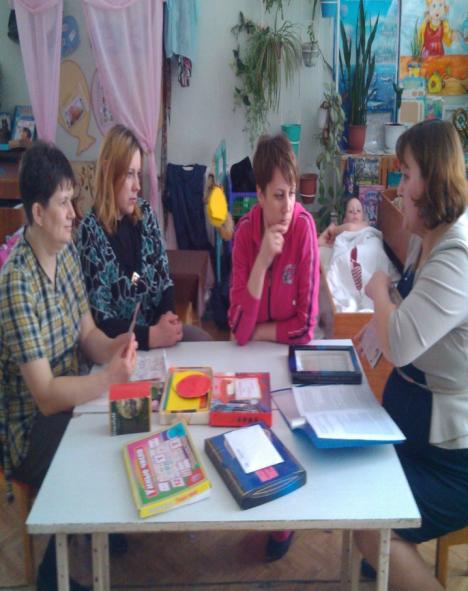 Работа с родителями
1. Консультация «Первые шаги в математику» ( ноябрь  - декабрь ) 2. Консультация «Развитие детей с помощью блоков Дьенеша» (апрель – май) фотоматериалы
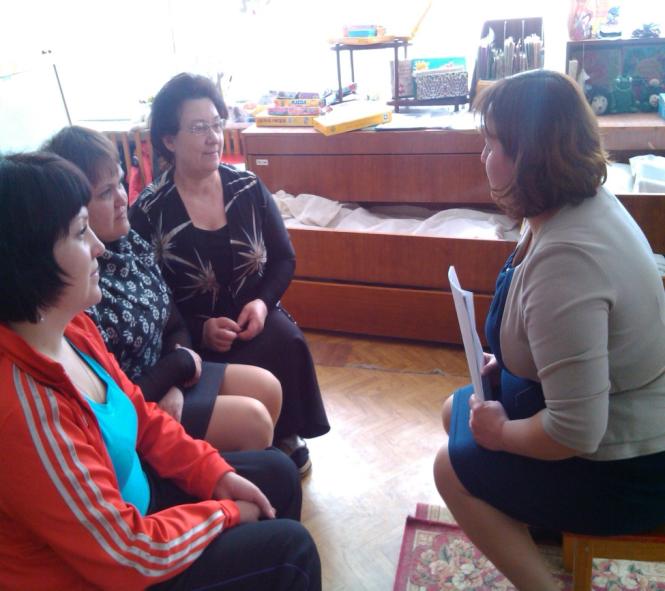 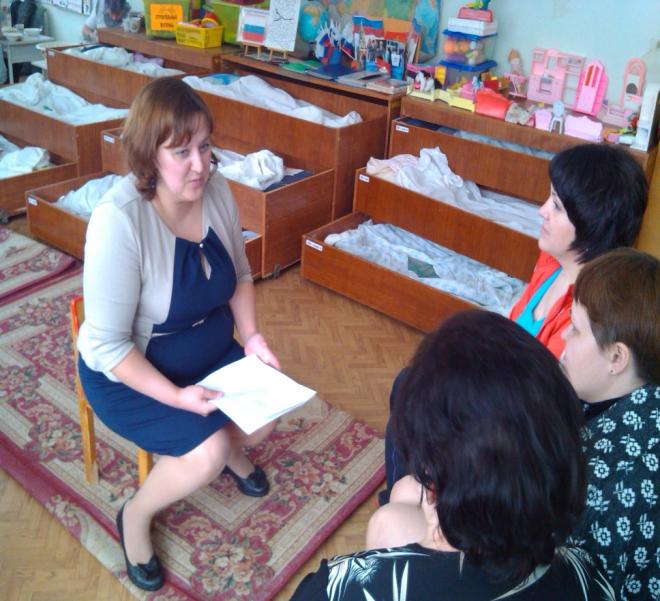 Выводы:
1. В процессе работы над данным планом, я могу сделать вывод, что мой профессиональный  уровень повысился. Этому способствовало изучение методической литературы  по данной теме, проведение ряда мероприятий, А также ежедневная работа с детьми.2. надеюсь, что моим опытом могут воспользоваться начинающие воспитатели.
Спасибо за 
внимание!